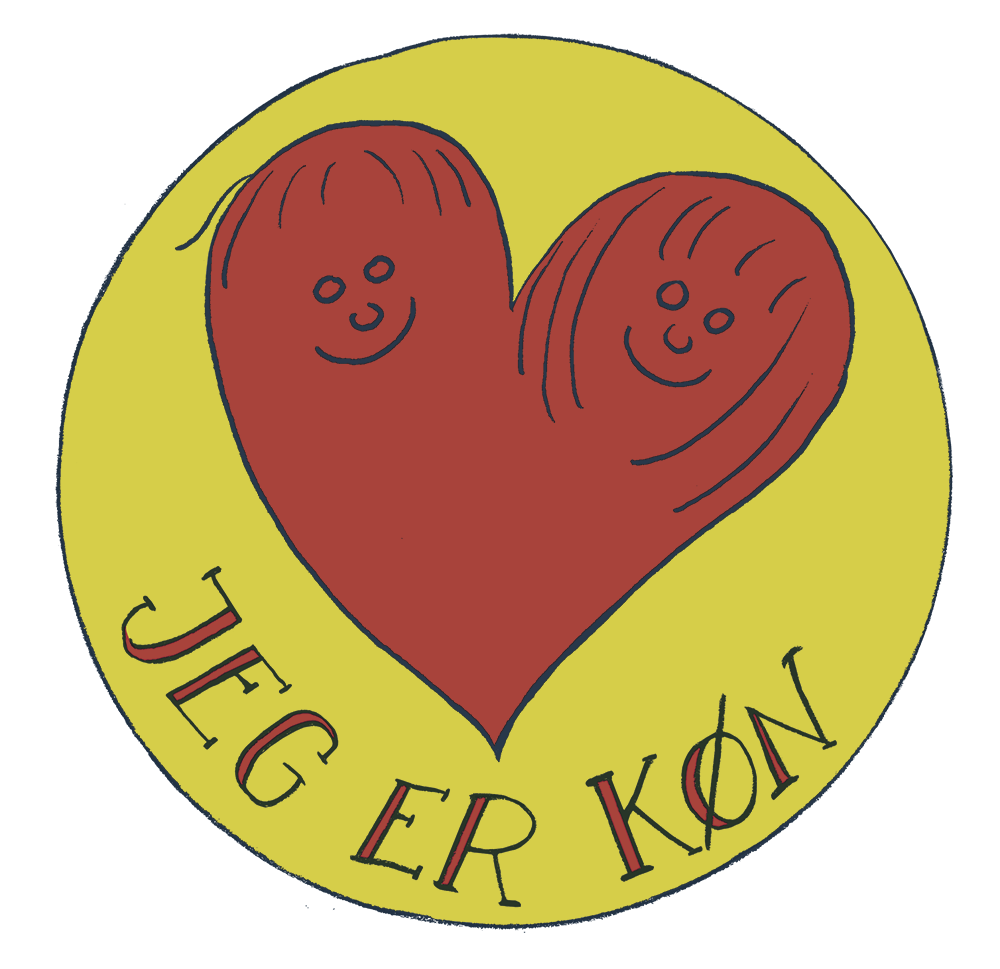 Sex-graviditet-fødsel
Seksualundervisning 6. klasse
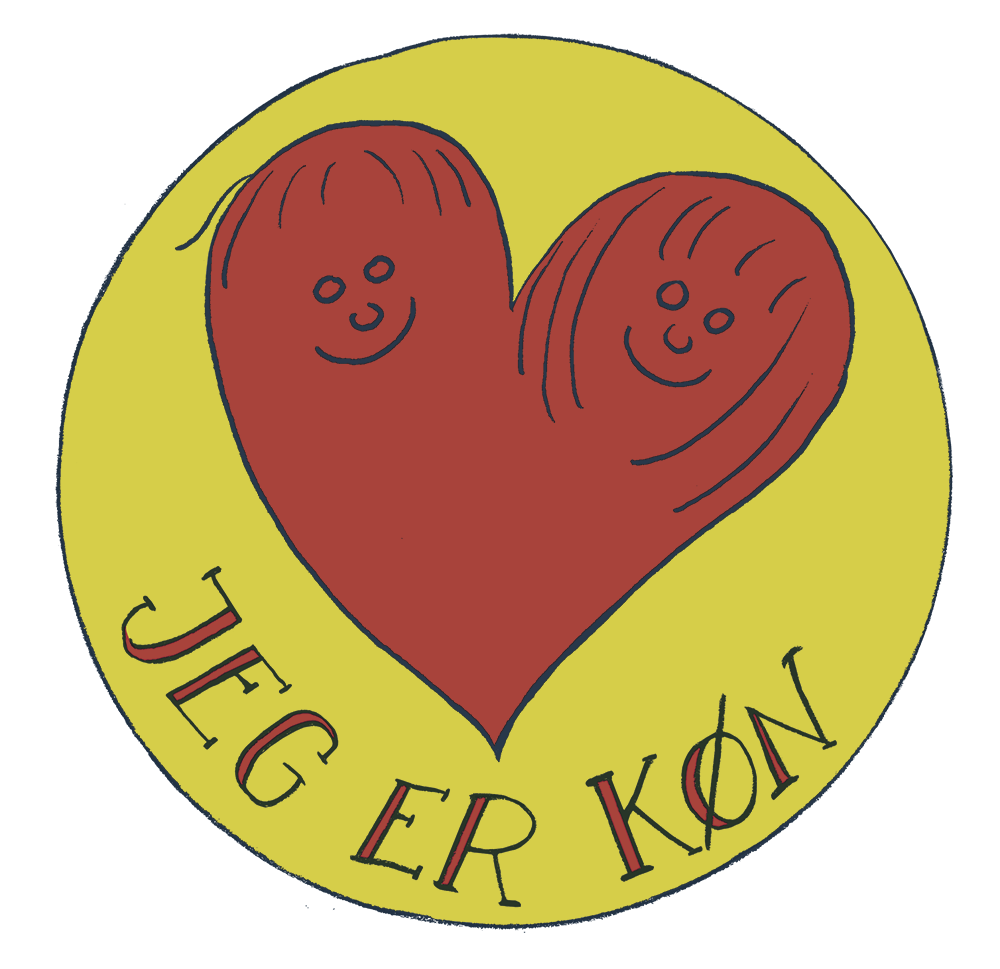 Hvornår? Med hvem? Hvorfor?
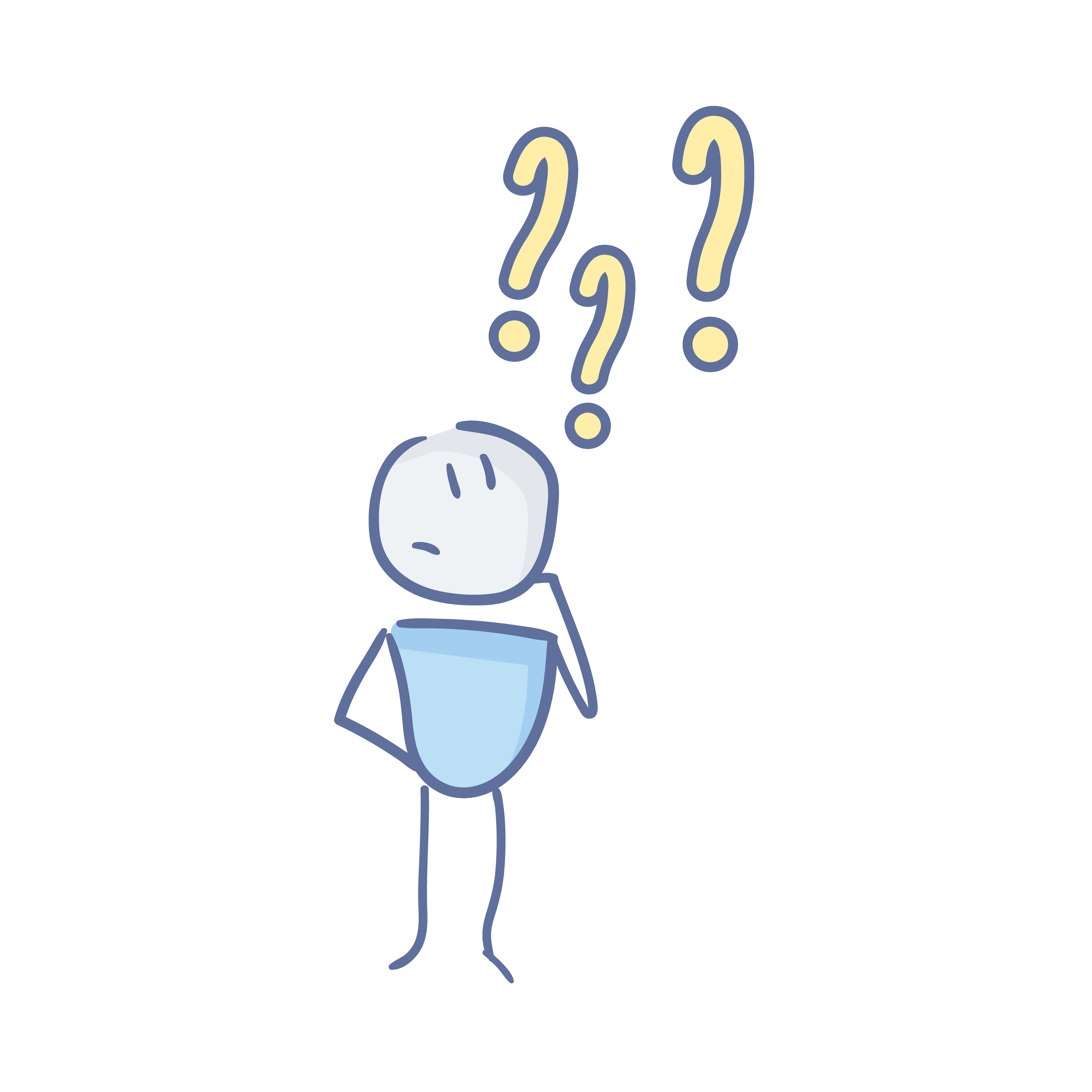 [Speaker Notes: Diskussion i klassen
Til inspiration ift. bibelske værdier: https://adamogeva.dk/artikel/10-gode-grunde-til-at-vente-med-sex/ https://issuu.com/danskoase/docs/om_seksualitet_-_et_oase_dokument
Væsentlige pointer at nå frem til:
Det er vigtigt at kende hinanden godt, føle sig klar, være tryg, have lyst.
Sig nej, hvis du føler dig presset til at have sex! – VIGTIG POINTE!!! Må gerne fremhæves – fx ved at vise denne YouTubefilm: https://www.youtube.com/watch?v=oQbei5JGiT8
Nogle vælger at vente til, de er gift, fordi de synes det er vigtigt, at man har først lovet hinanden, at man vil elske hinanden og holde sammen hele livet. 
Hvis man har sex med hinanden, og forholdet bagefter slutter, kommer man ofte til at føle sig meget alene og føle, at man har givet noget af sig selv væk.]
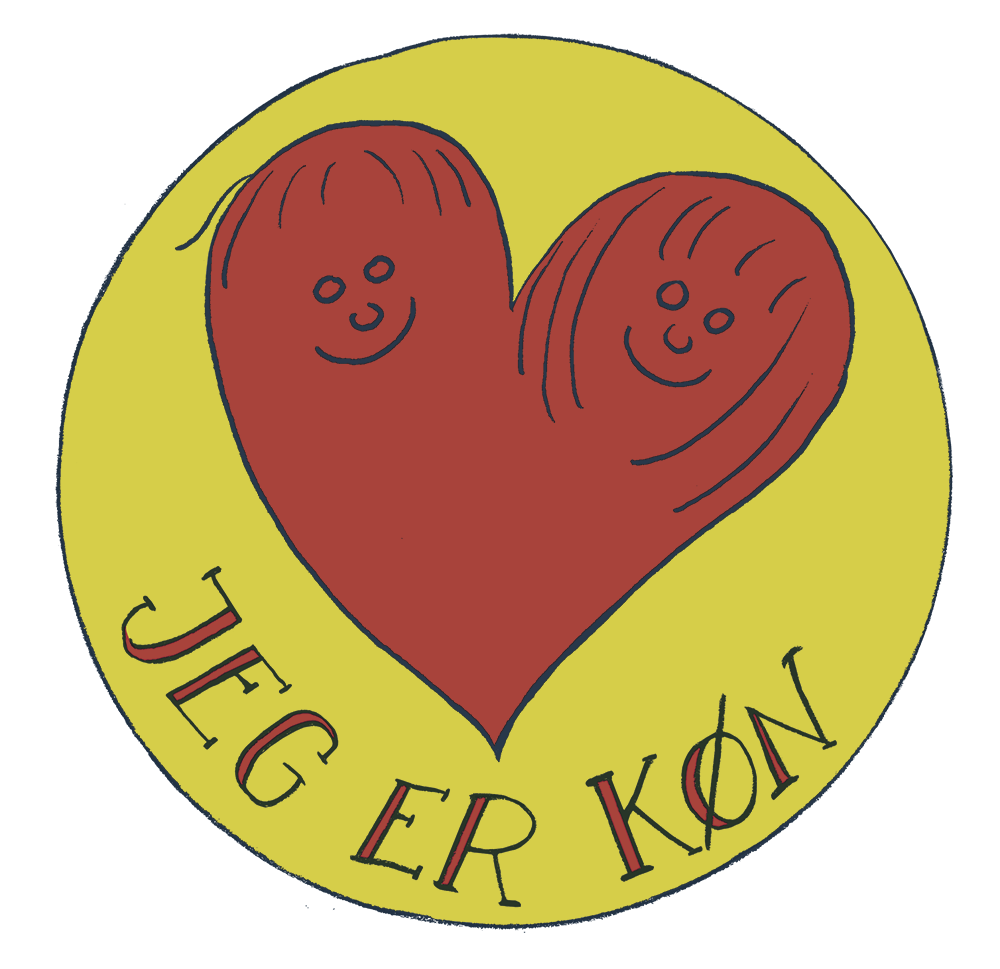 Hvad er sex?
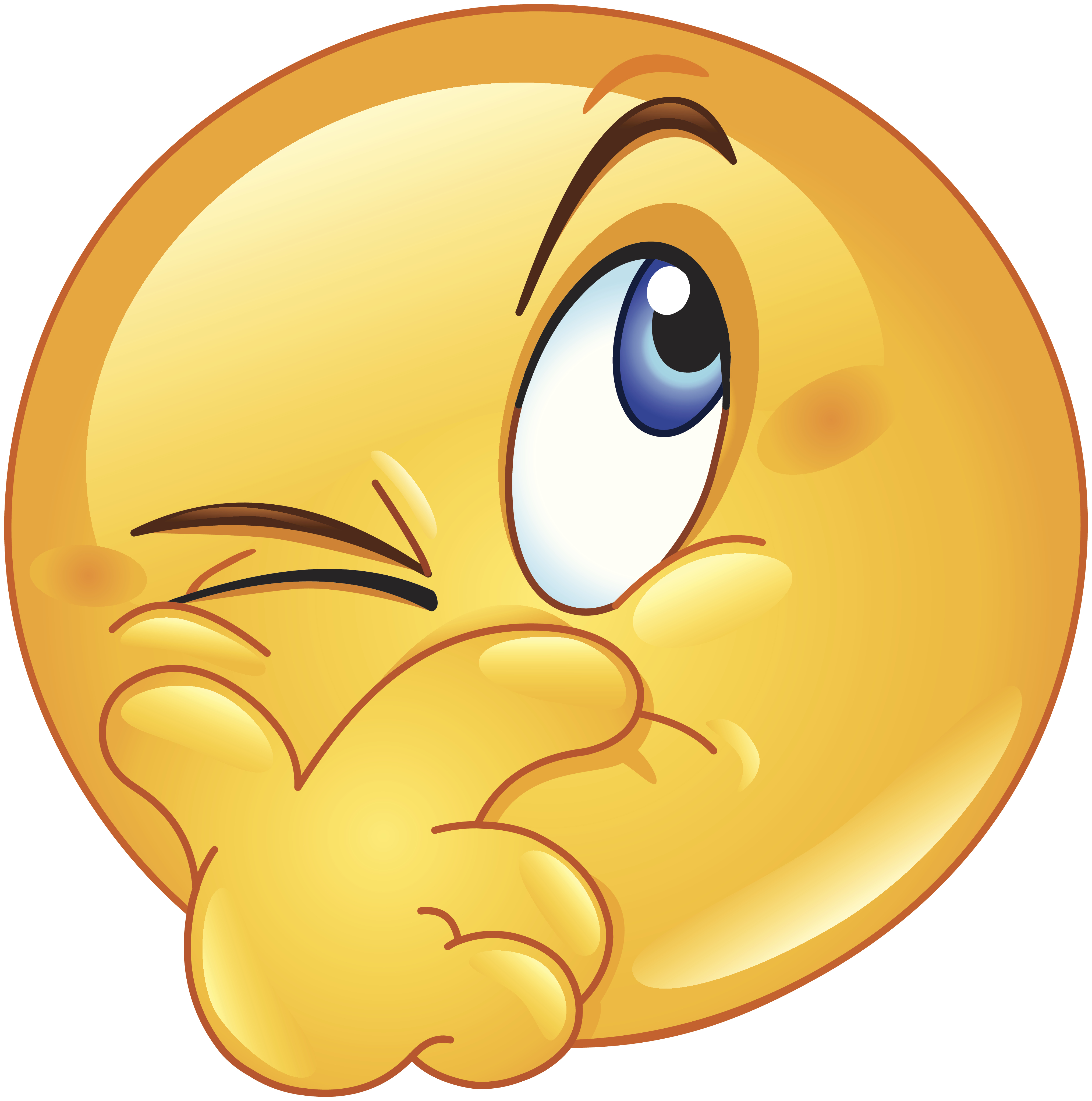 [Speaker Notes: Fokus på at have en samtale med klassen, som afmystificerer nogle af de begreber, de allerede kender. 

Adamogeva.dk har lavet en undersøgelse af kristne unges (11-30 år) vaner ift. seksualitet. Her kan man få et indtryk af, hvad der er ”normalt” i en given aldersgruppe: http://www.onlinepdf.dk/Books/view.aspx?onlinepdf=4a3d2f3f-8722I 6. klasse er det meget få af eleverne, der har seksuelle erfaringer. Blandt unge i andre sammenhænge kan andelen være større. Det må komme an på lærerens skøn, hvilket vidensniveau eleverne har brug for/er klar til – nogle kender allerede mange detaljer, mens andre måske ved relativt lidt. 

Sex = når man laver noget sammen, som man kan få orgasme af. 
Mandens penis kommer ind i kvindens skede (samleje)
Manden putter en finger ind i kvindens skede, eller kæler for hendes klitoris (”give finger”)
Kvinden bruger sine hænder til at nusse mandens penis og måske give ham en orgasme (”handjob”)
Partnerne slikker på hinandens kønsorganer, så det føles dejligt og måske giver en orgasme (”oralsex”).]
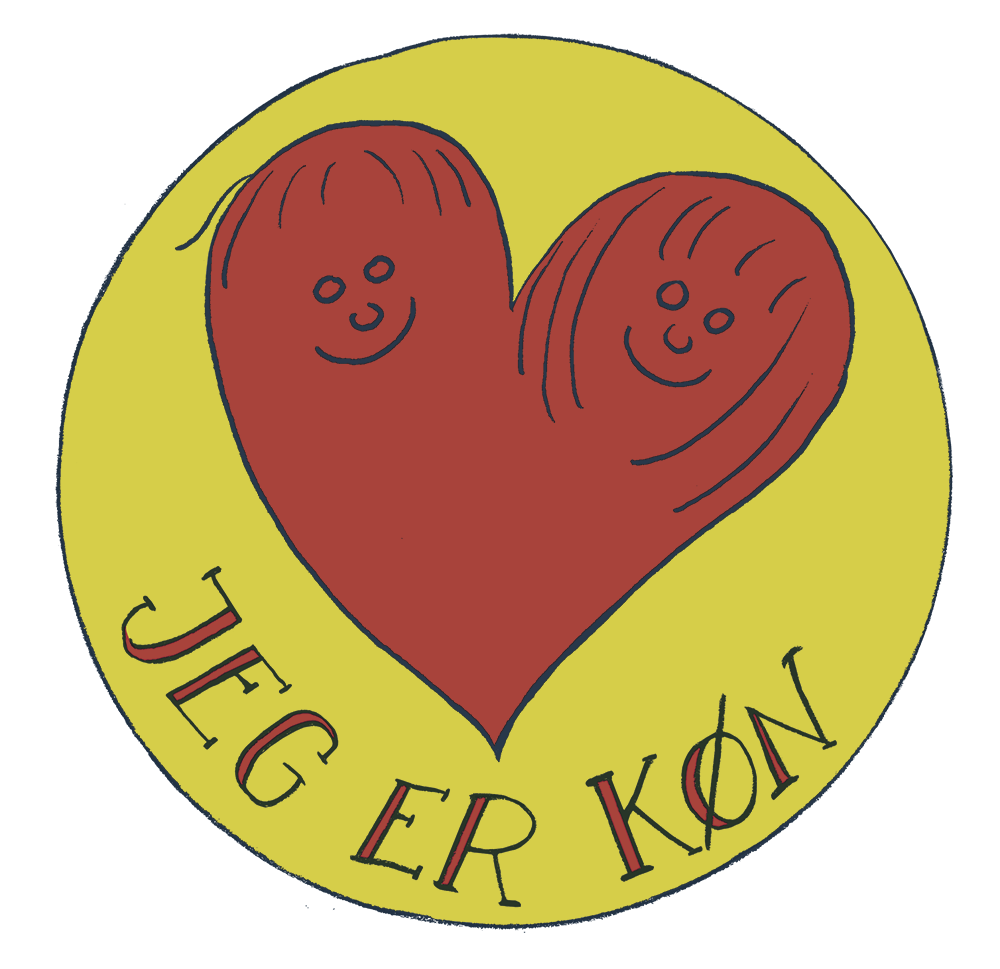 Når man får lyst til sex
Kvindens skede bliver våd 
Mandens penis bliver stiv
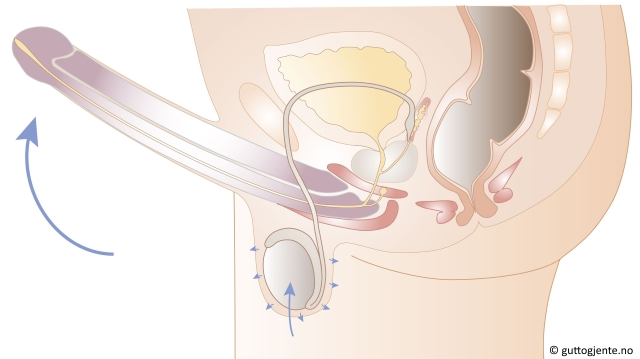 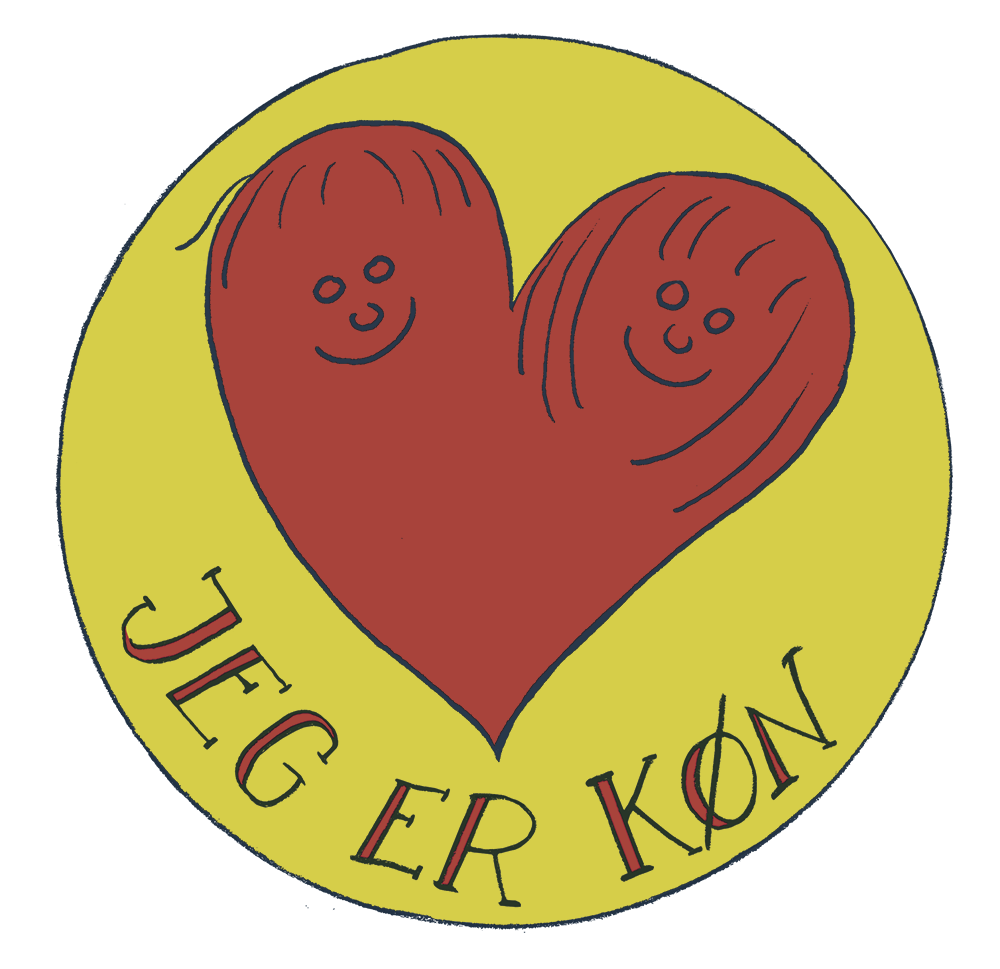 [Speaker Notes: Slidet kan slettes, hvis der er undervisning i kønsorganernes anatomi på et andet tidspunkt. 
Her vises: Klitoris. Uretra = urinrør. Vagina. Store og små skamlæber.]
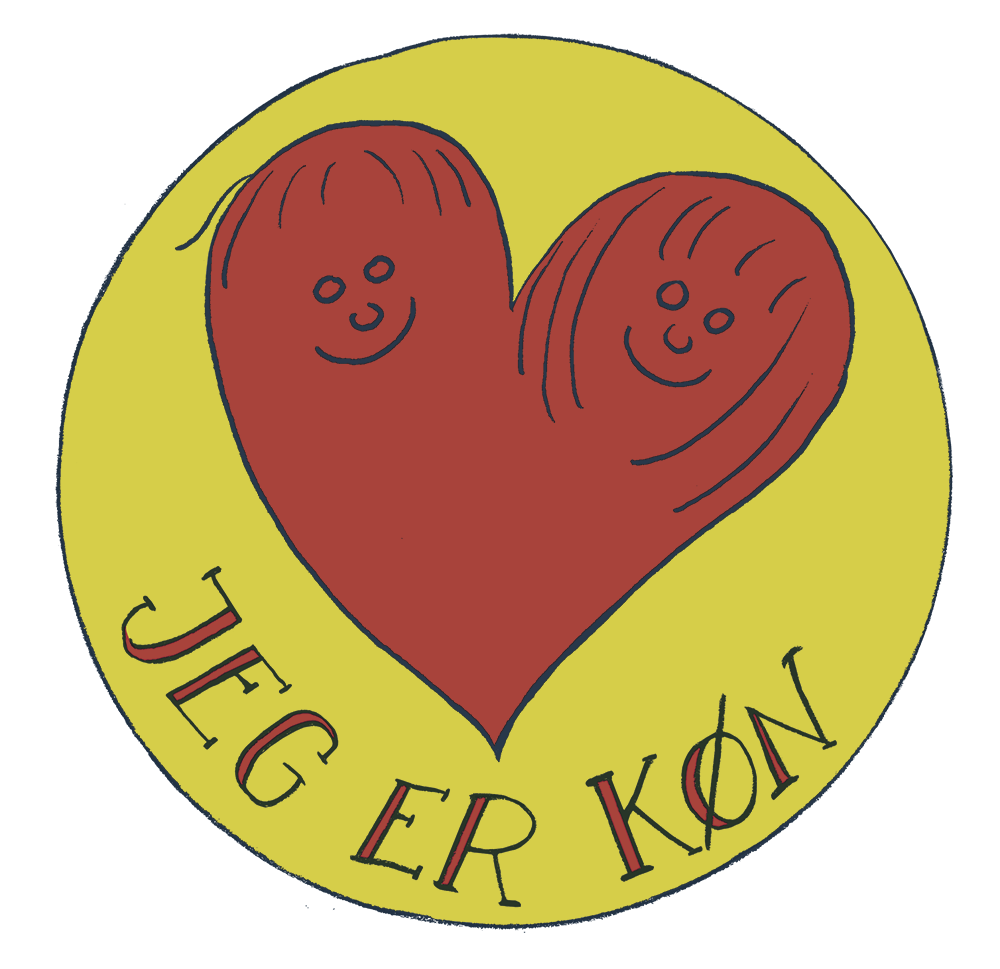 Hvad er orgasme
https://www.youtube.com/watch?v=aMMs4ZWvvO4
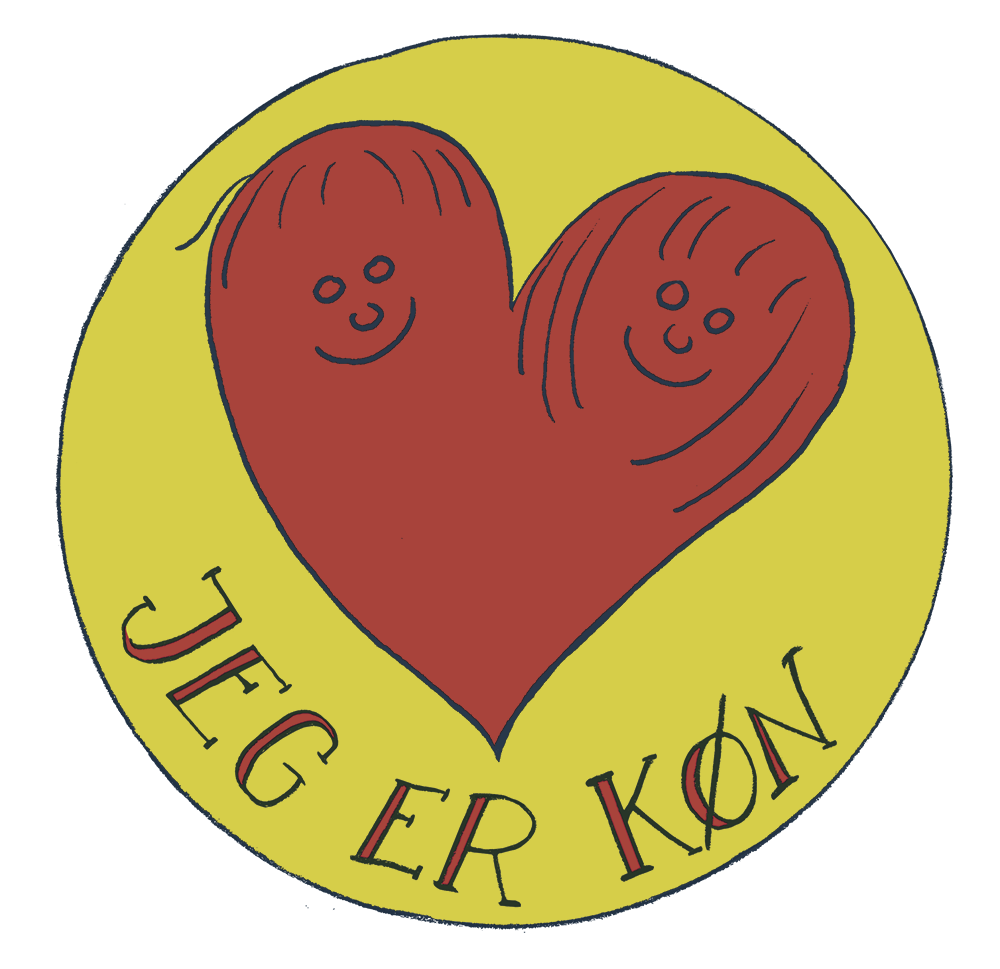 Hvordan bliver man gravid
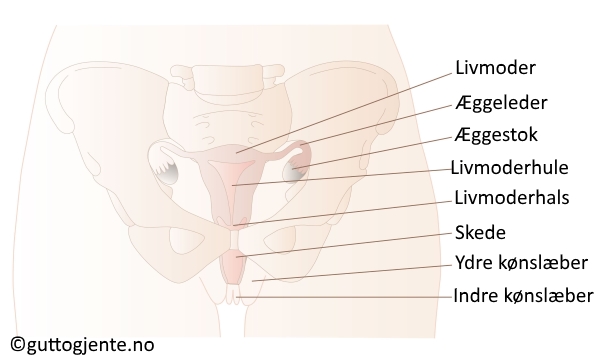 [Speaker Notes: Sådan ser vi ud indeni. I mandens testikel findes sædceller. Når manden får en orgasme, kommer der sæd ud af tissemanden – det er væske med sædceller i. Hvis sædcellerne kommer ind i kvindens skede, kan de svømme ind i livmoderen. 
I kvindens æggestok modnes hver måned et æg, hvis hun er kommet i pubertet. Hvis sædcellen møder ægget, kan der blive dannet et barn.]
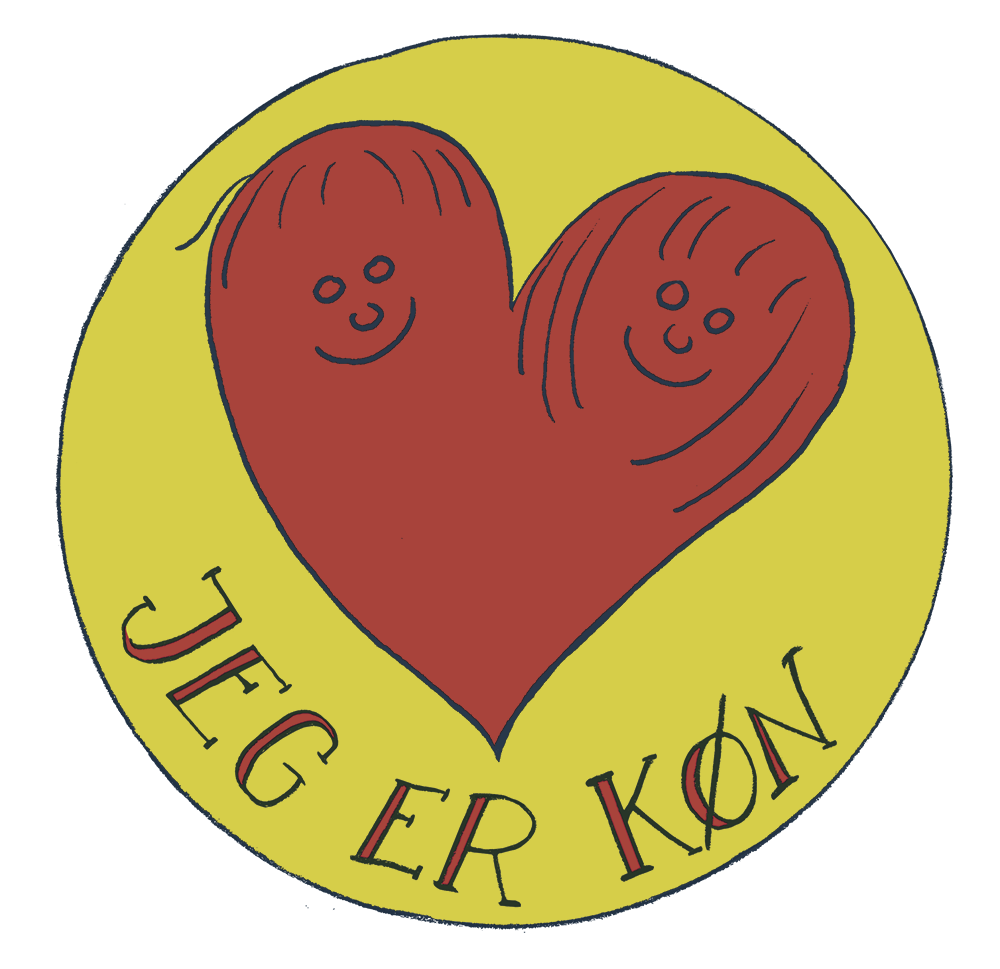 Baby på vej
[Speaker Notes: Hvis ægget bliver befrugtet, begynder udviklingen et helt unikt menneske med halvdelen af sine gener fra far og halvdelen fra mor.
Ægget transporteres via æggelederen til livmoderen. Her sætter ægget sig fast i slimhinden, og langsomt – over ni måneder – udvikles et barn.]
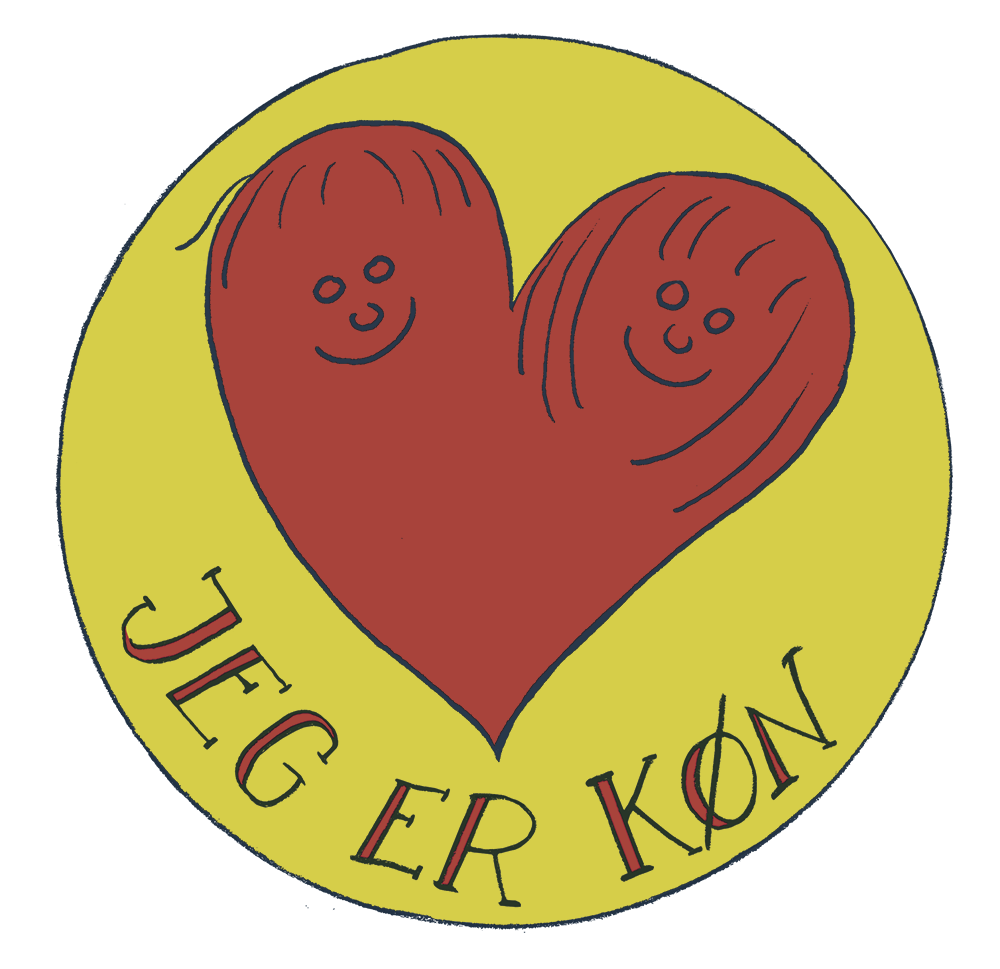 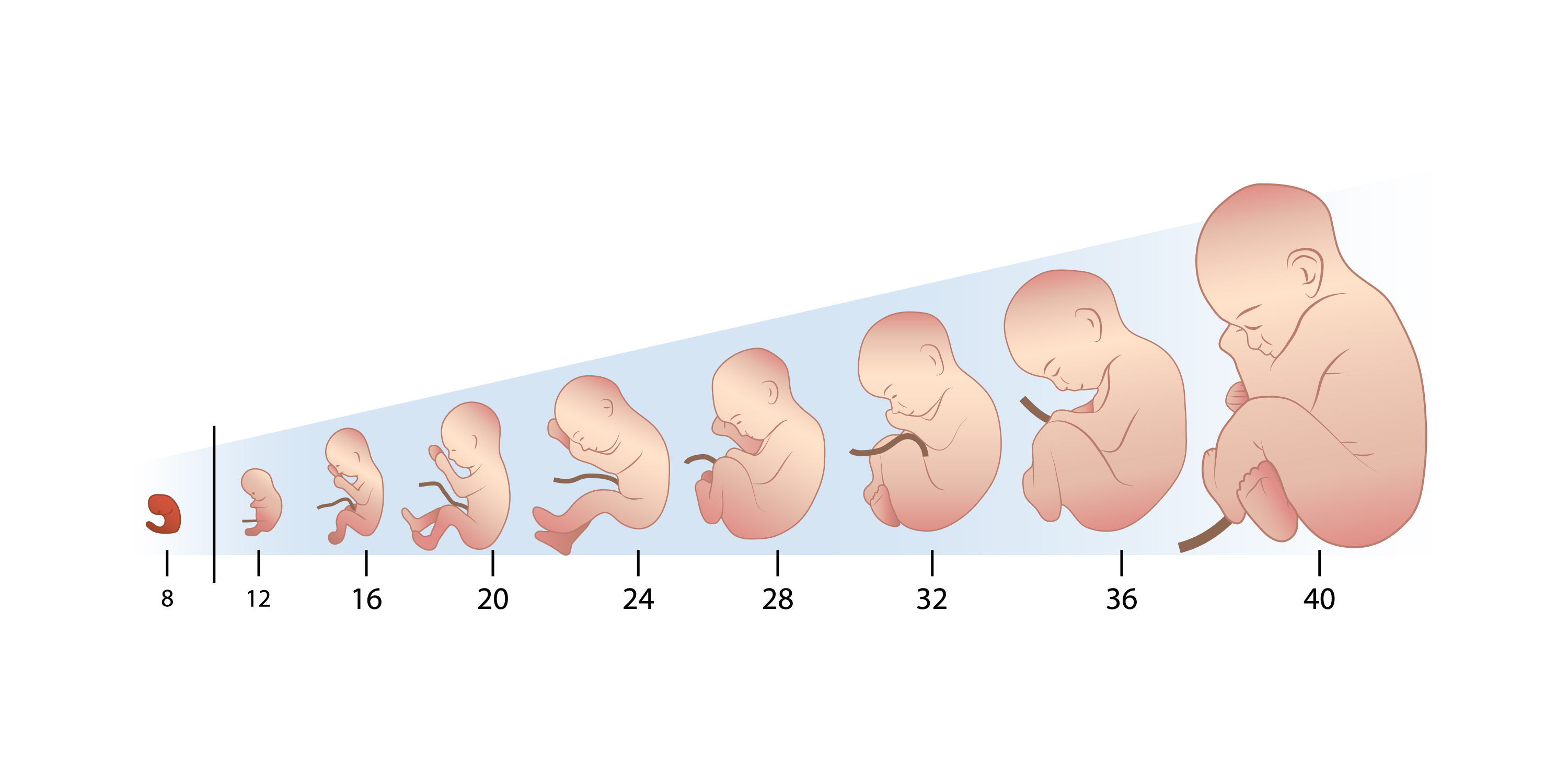 [Speaker Notes: En graviditet tager 40 uger, det svarer ca til 9mdr. 
(Teksten oversættes til dansk)]
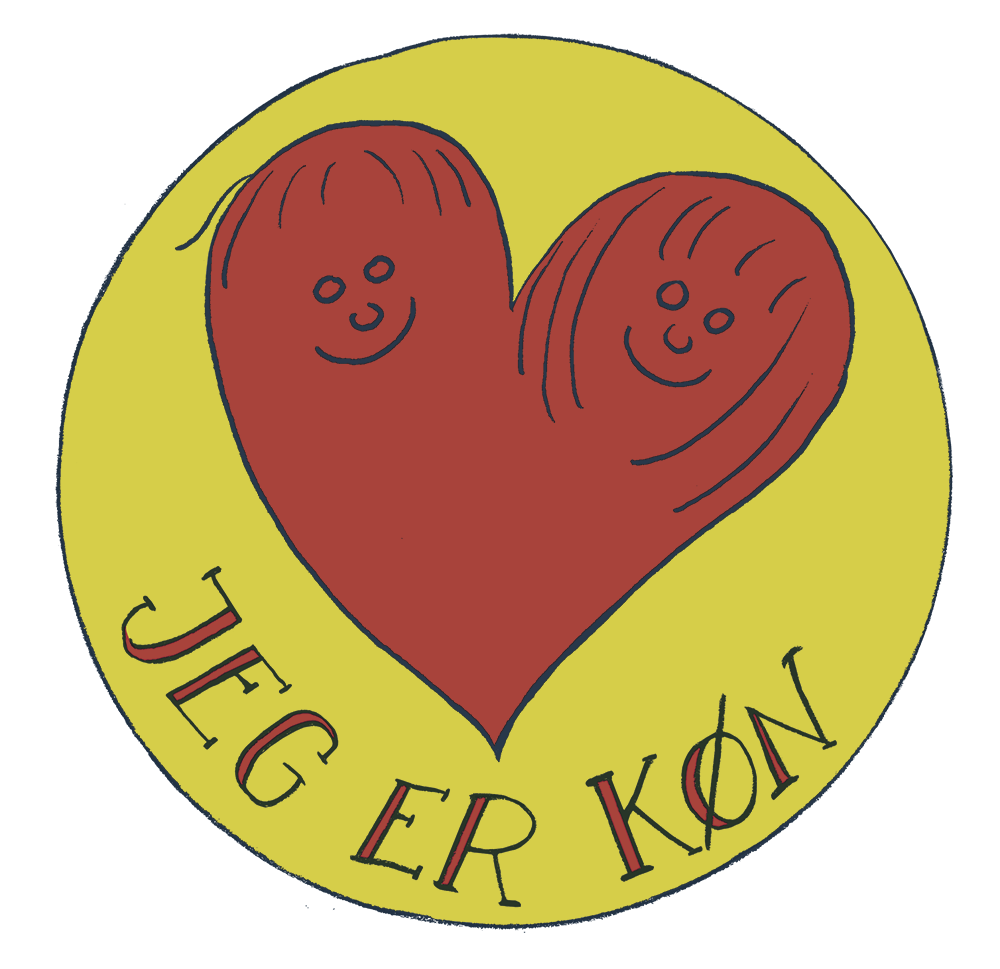 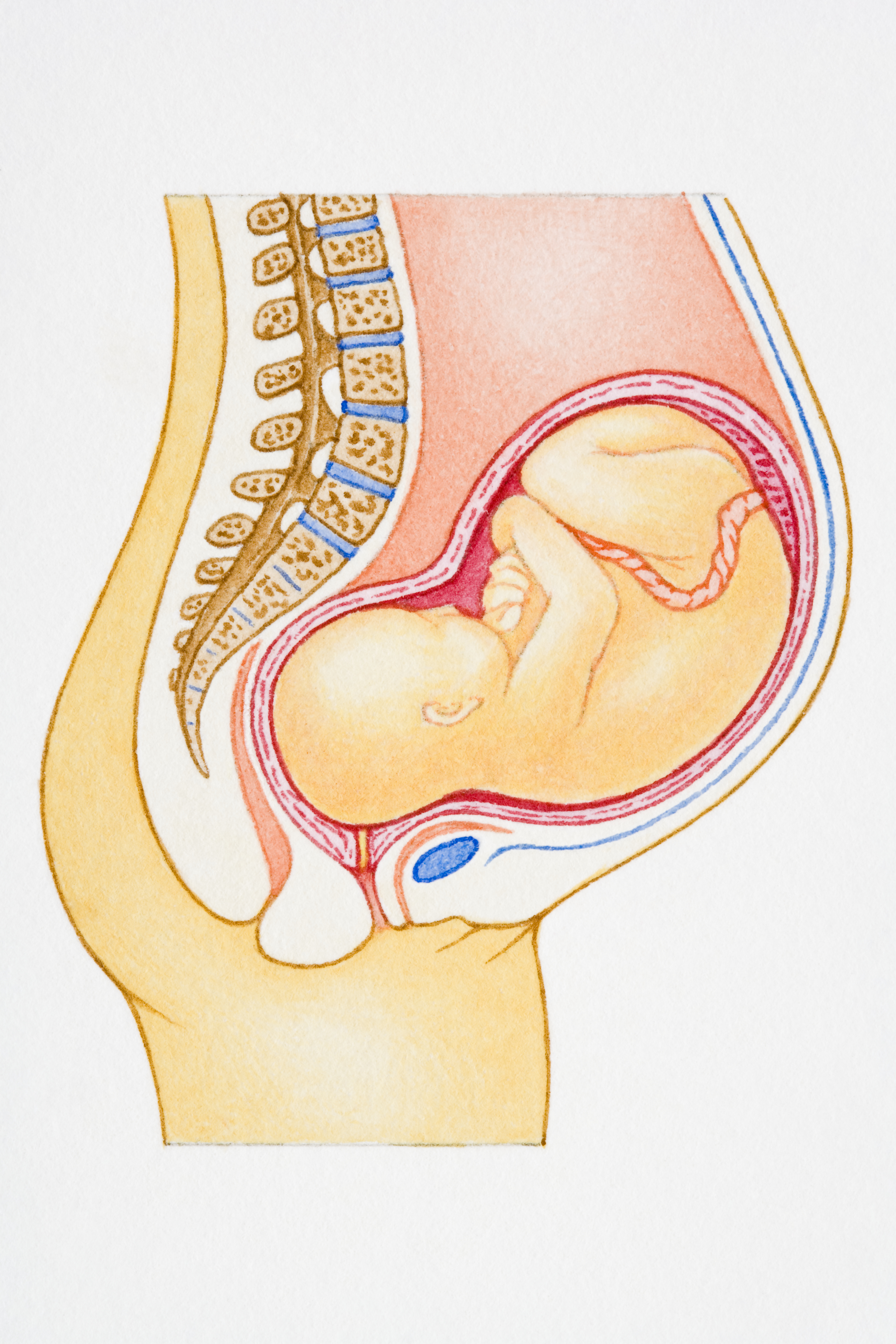 [Speaker Notes: De fleste børn bliver født gennem kvindens skede. Oftest kommer barnet med hovedet først. I de fleste klasser vil der dog være børn, der er blevet født på andre måder.]